Внеклассное мероприятие по разделуЭтика и право в начальной школеч.1.  Тема:Человек среди людей.Чем я богат?
Подготовила и провела
Цветникова Юлия Анатольевна
Учитель ГБОУ сош № 119 г.Санкт-Петербурга  2011г
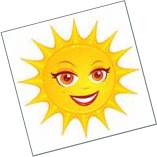 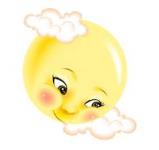 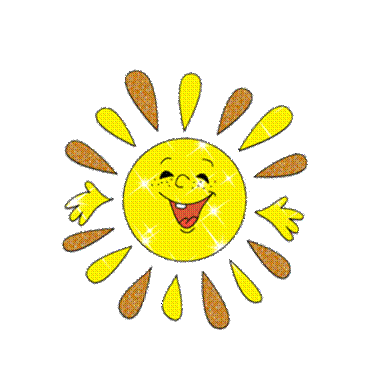 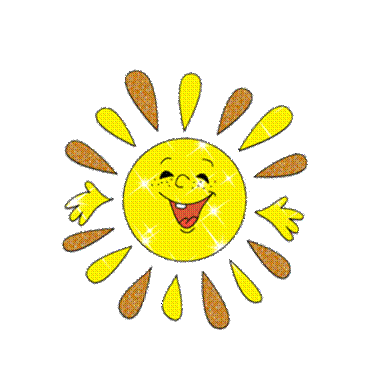 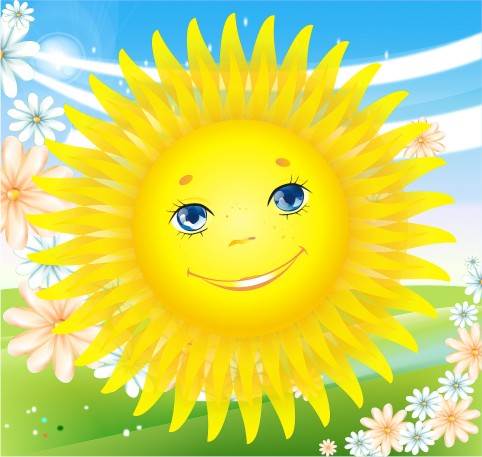 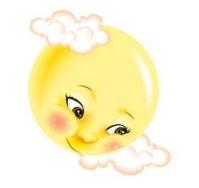 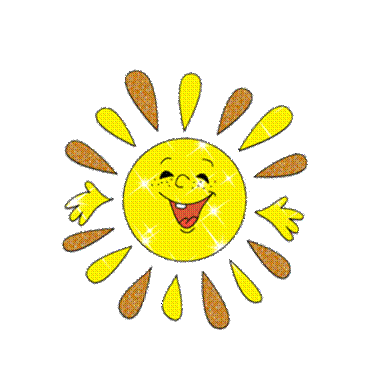 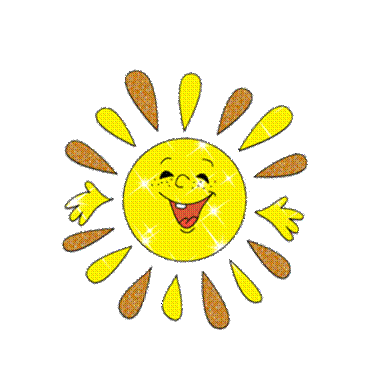 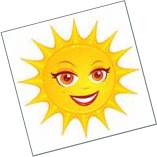 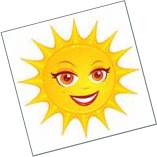 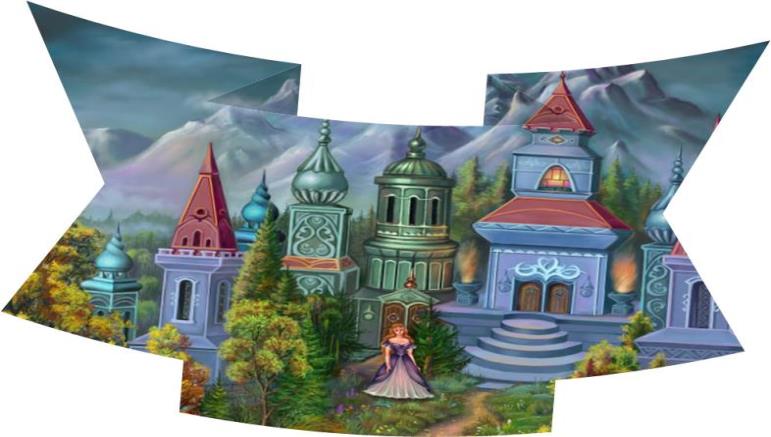 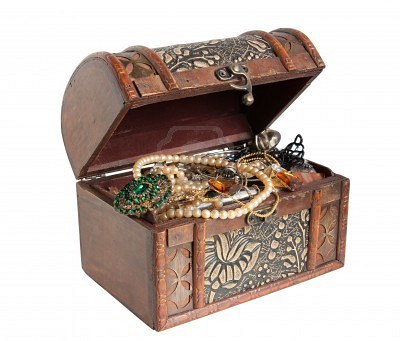 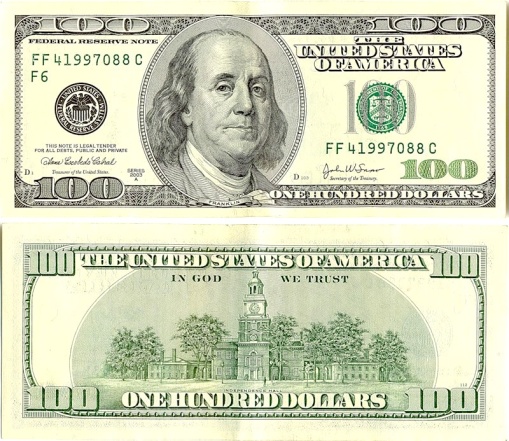 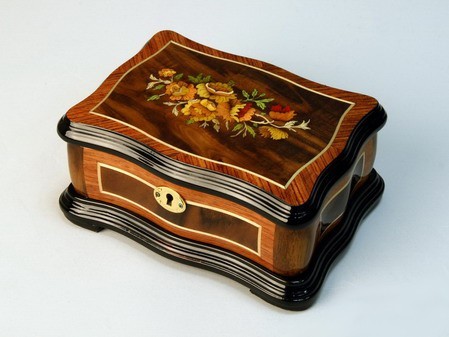 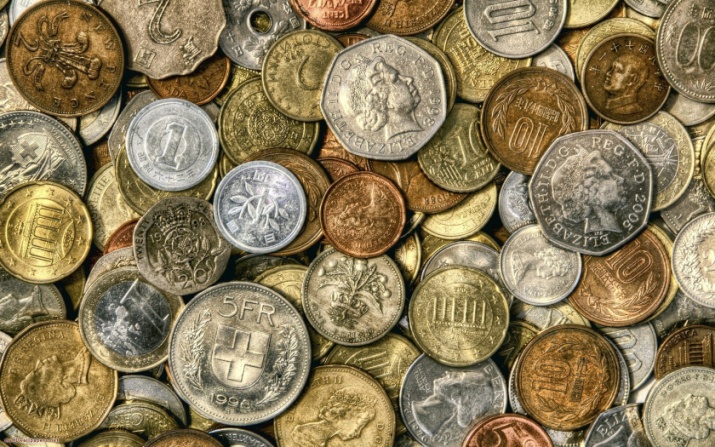 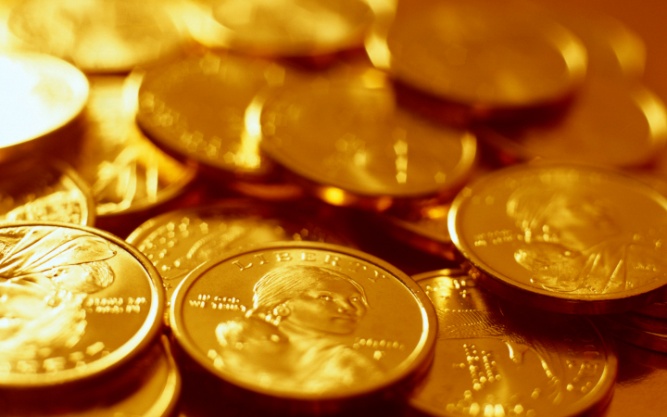 М. АНДРИАНОВСокровища  пирата
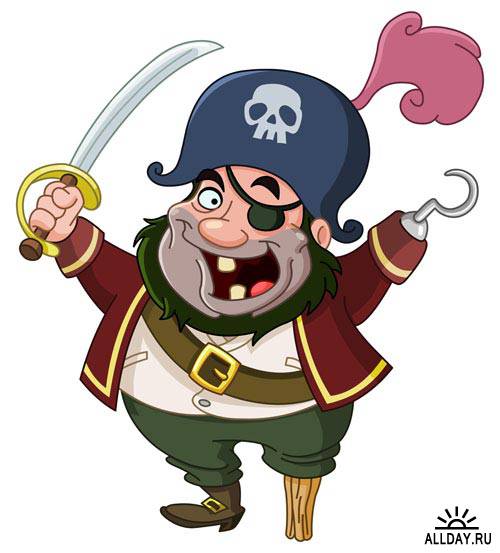 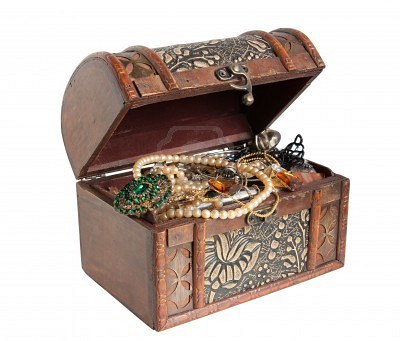 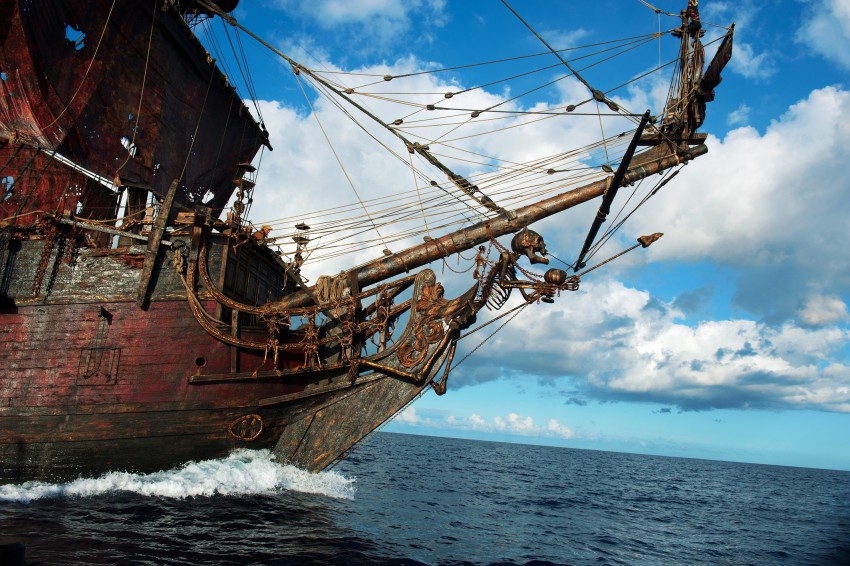 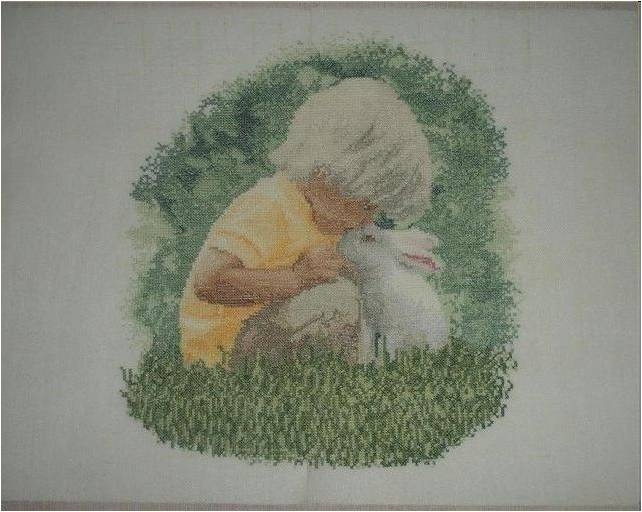 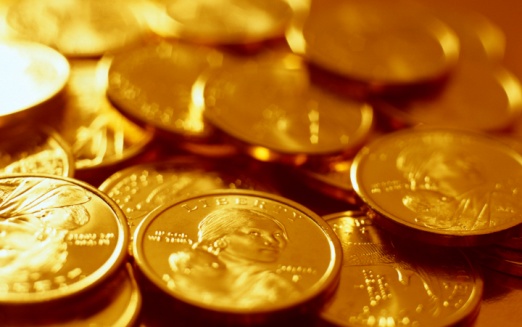 РадостьЛюбовьДоброта
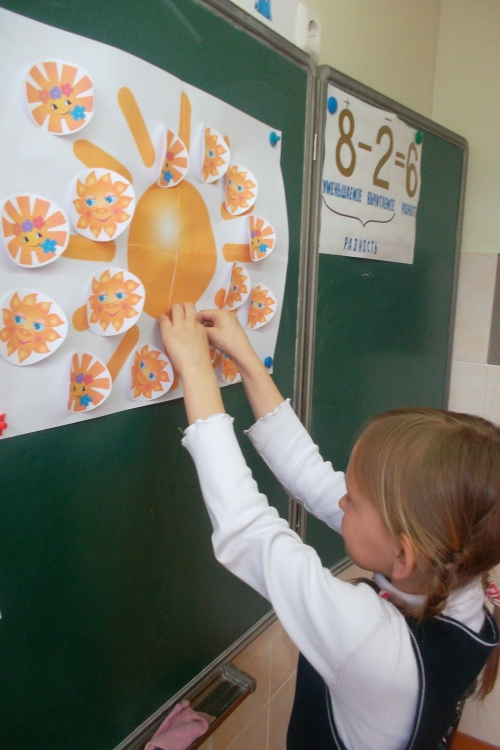 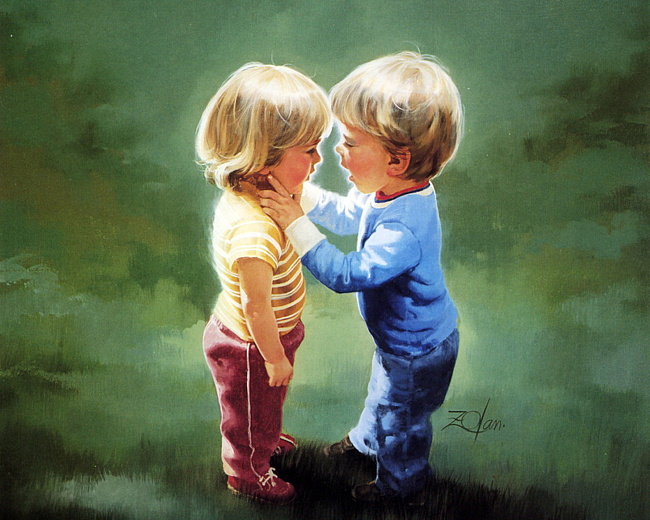 ДобротаМилосердиеРадушиеЧуткостьЗаботаЛаскаРадостьТерпениеВнимание
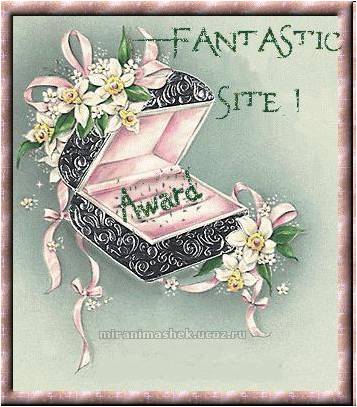 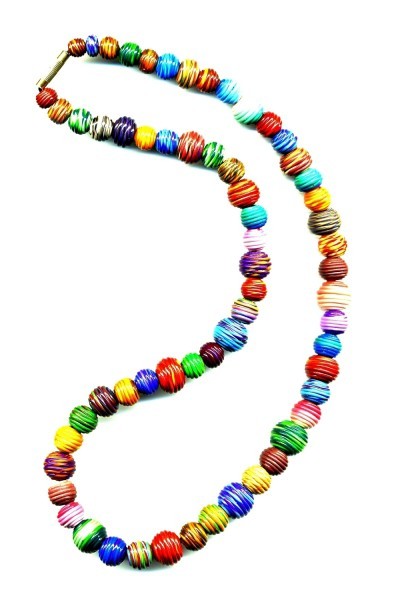 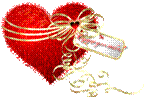 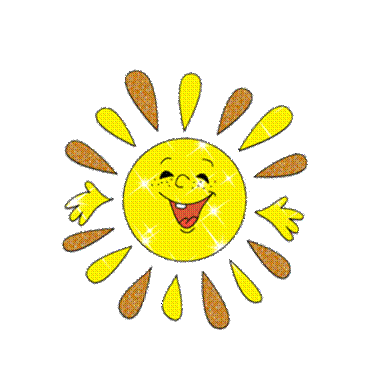 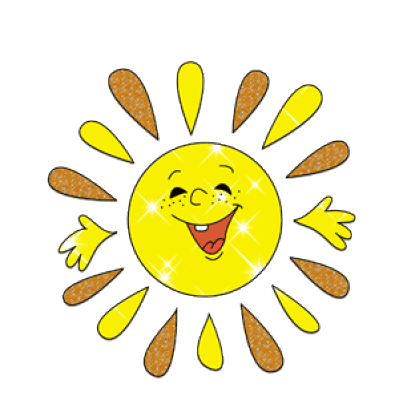 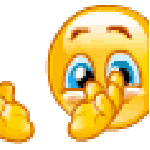 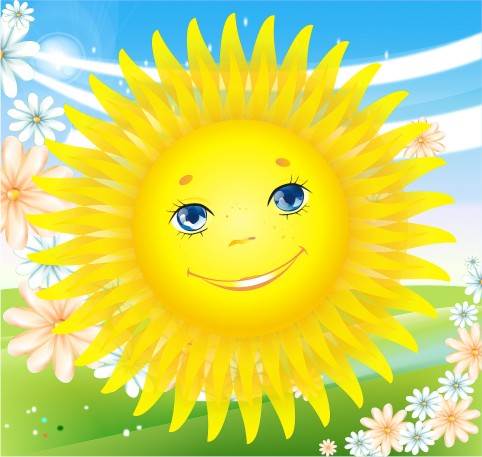 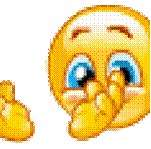 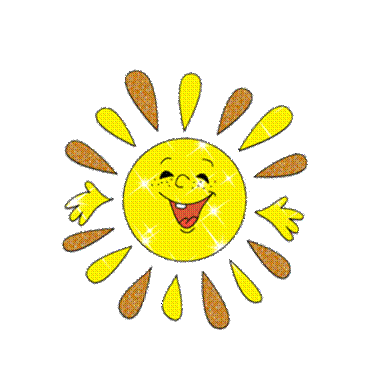 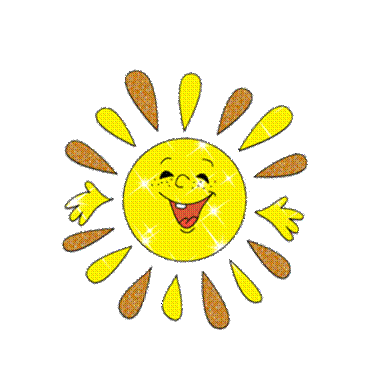